Mentor DCN 802-ec-18-0232-00-00EC
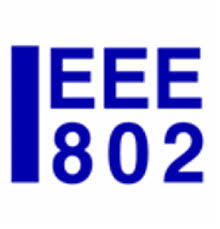 Second Vice Chair Report, addressing Orientation Activity
Roger Marks (EthAirNet Associates; Huawei)

roger@ethair.net+1 802 227 2253

16 November 2018
IEEE 802 Orientation slides
Second Vice Chair developed a draft update to the IEEE 802 Orientation slides 
thanks to John Messenger and Paul Nikolich for participation in enhancement of architectural figures, per assigned Action Item from July Leadercon
Current IEEE 802 Orientation slides:
https://mentor.ieee.org/802-ec/dcn/18/ec-18-0117-02-00EC.pdf
Available at http://www.ieee802.org/orientation.shtml
New: includes an invitation to participate in an on-line survey
Newcomer Orientation
IEEE 802 Orientation slides are the basis of the IEEE 802 Newcomer Orientation meeting, held Monday 09-10:00 each 802 Plenary Session
Historically, assignment of presenter was rotated among 802 Working Groups
Current Second Vice Chair intends to invite specific presenters, or request volunteers, generally in accordance with historical rotation
July 2018: Hyeong-Ho Lee (802.21 Vice Chair)
Nov 2018: Oliver Holland (802.22 Vice Chair)
Mar 2019: invited Ben Wolfe (802.24 Vice Chair)
Newcomer Orientation, 2018-11-12
Second Vice Chair opened the meeting and introduced Oliver Holland 
Holland provided the presentation
Holland invited participants to submit the survey 
Holland completed a presenter survey
Report follows
Newcomer Orientation Survey 2018-11-12 – 1/2
Surveys returned: 2 
How likely is it that you would recommend IEEE 802 Orientation Training to a friend or colleague? (out of 10)
7,10
Overall, how would you rate the IEEE 802 Orientation Training?
Good; Excellent
What did you like about the IEEE 802 Orientation Training program?
std procedure, IEEE organization, and some useful links
What did you dislike about the IEEE 802 Orientation Training program?
[no responses]
How organized was the IEEE 802 Orientation Training program?
Very organized; Extremely organized
Newcomer Orientation Survey 2018-11-12 – 2/2
How friendly was the speaker?
Somewhat friendly; Extremely friendly
How helpful was the speaker?
Somewhat helpful; Extremely helpful
Did the written material include the information you needed?
Some of the information; All of the information
Was the IEEE 802 Orientation Training program length too long too short or about right?
About right; About right
What additional questions do you have following the IEEE 802 Orientation Training program ?
Give some more tutorial/guidance for presentation and discussion for new comers
Presenter Survey 2018-11-12 – 1/2
Approximately how many people attended the IEEE 802 Newcomer Orientation Training?
20
Who was the presenter of the IEEE 802 Newcomer Orientation Training?
Oliver Holland
How much did you enjoy presenting the IEEE 802 Newcomer Orientation Training?
5/5
Did the written material include the information your needed?
Most of the information
Was the IEEE 802 Orientation Training program length too long too short or about 
About right
How much do you think that the participants appreciated the information?
5/5
Presenter Survey 2018-11-12 – 1/2
What questions did the participants have that were not answered on the slides, and what answers did you offer?
Question on configuring IMAT not fully answered. I have done it before but didn't want to risk walking through it in real-time, so I pointed them to the Chair's Training.
Question on participants having "automatic" access to all 802 standards; question seemed to be somewhat misguided so not sure if I addressed it fully. I responded that of course if you are WG voting member you have access to the Drafts (process for access I believe varies slightly on a WG basis), and of course there is IEEE Get program for standards more than 6 months after publication. I also pointed out that we have the DVD.
Do you have any suggestions for improvement in the slides or the process?
Suggest to add in myProject information, at least "Manage Activity Profile" as this is very important for Mentor access and other reasons.
Newcomer Orientation: Improvement
Encourage participants to complete participant survey before leaving the meeting.
Add the meeting to IMAT, so that:
We can get a record of the participation
Participants get practice using IMAT
Note: Need to add an IEEE 802 area of IMAT.